Trường TH Nguyễn Khuyến
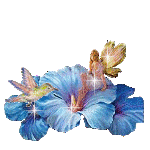 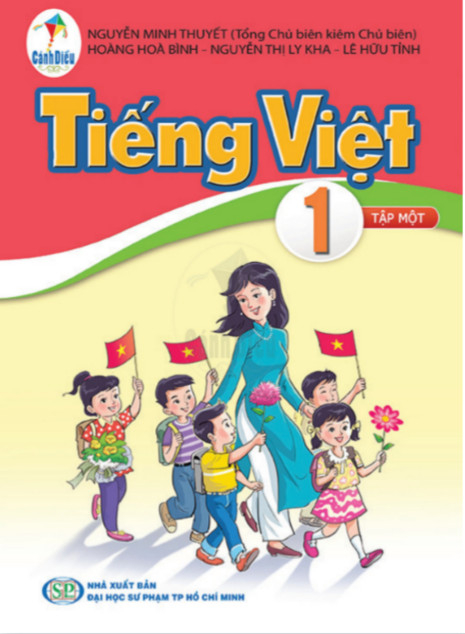 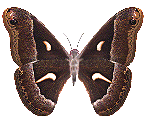 Tiếng Việt 1
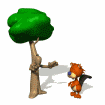 Bài 31: ua    ưa
Lớp     : 1B
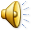 Giáo viên: Nguyễn Thị Lựu
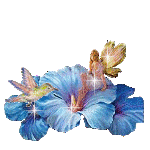 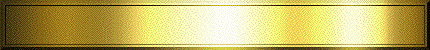 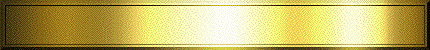 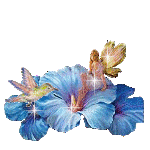 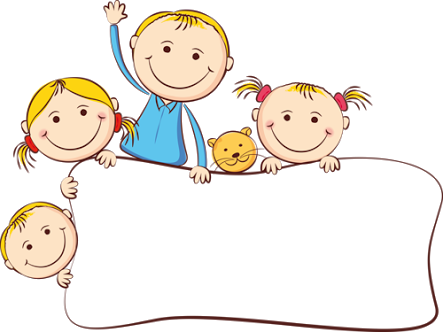 KHỞI ĐỘNG
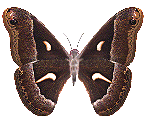 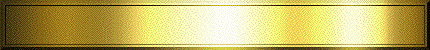 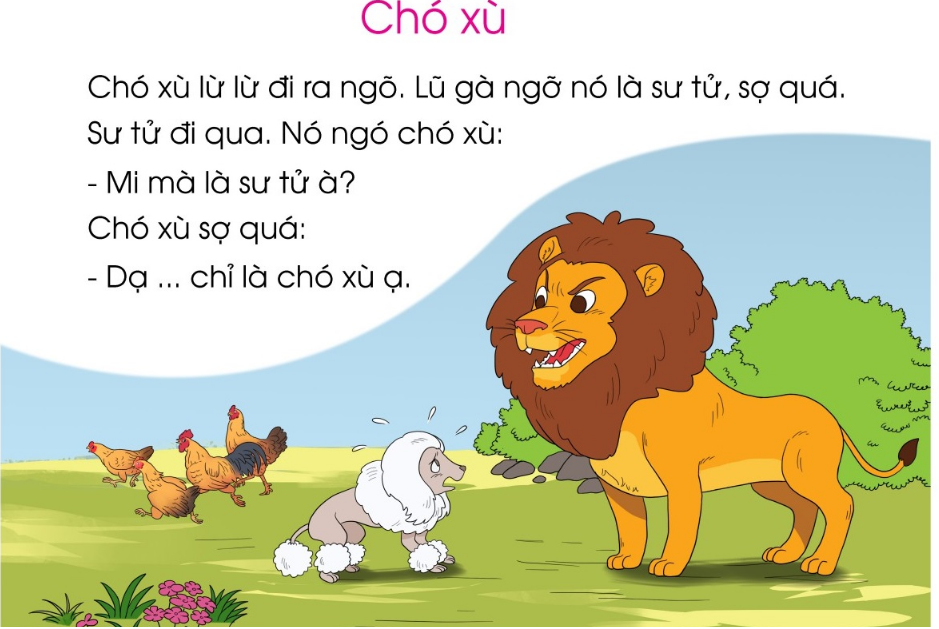 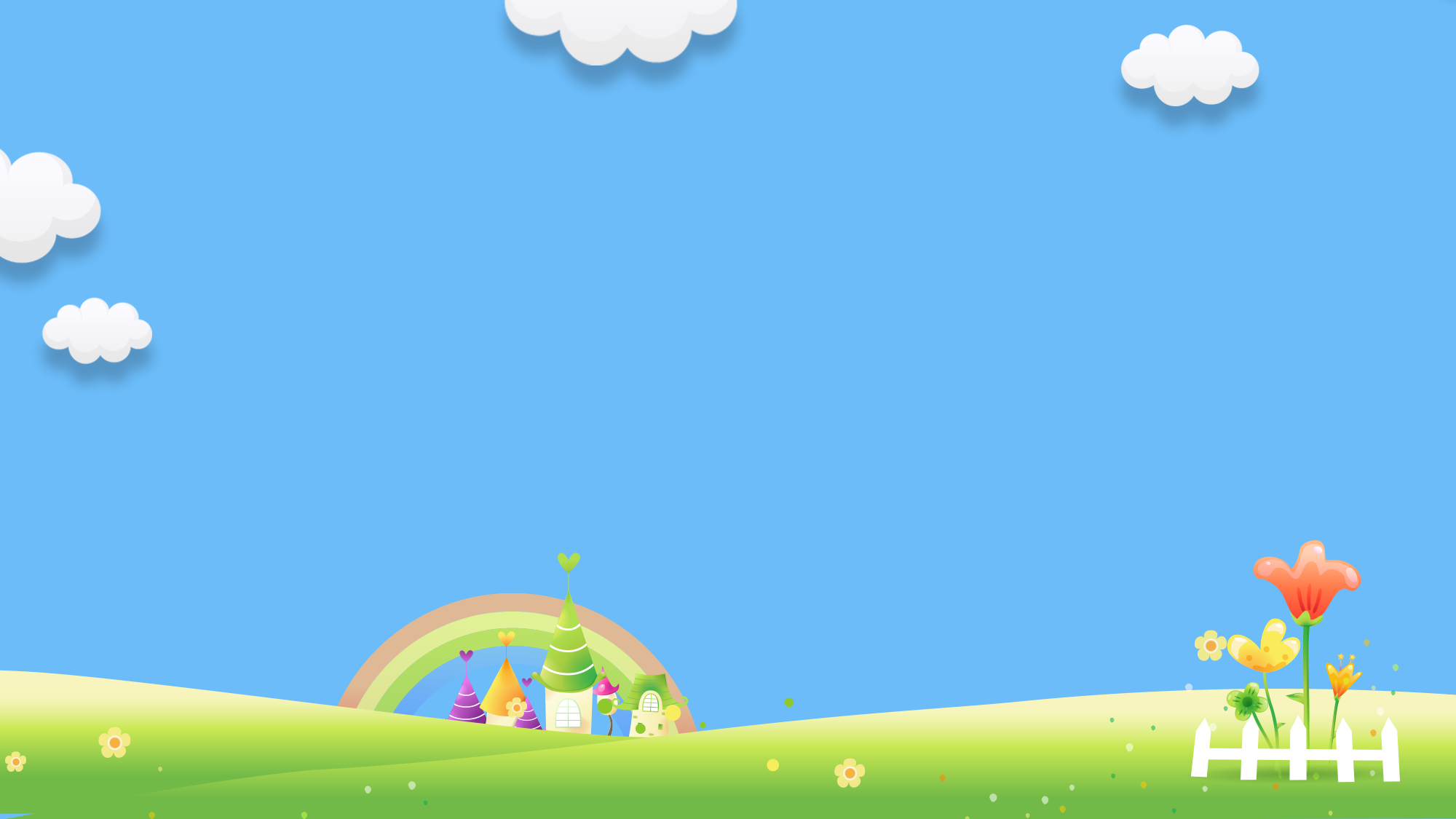 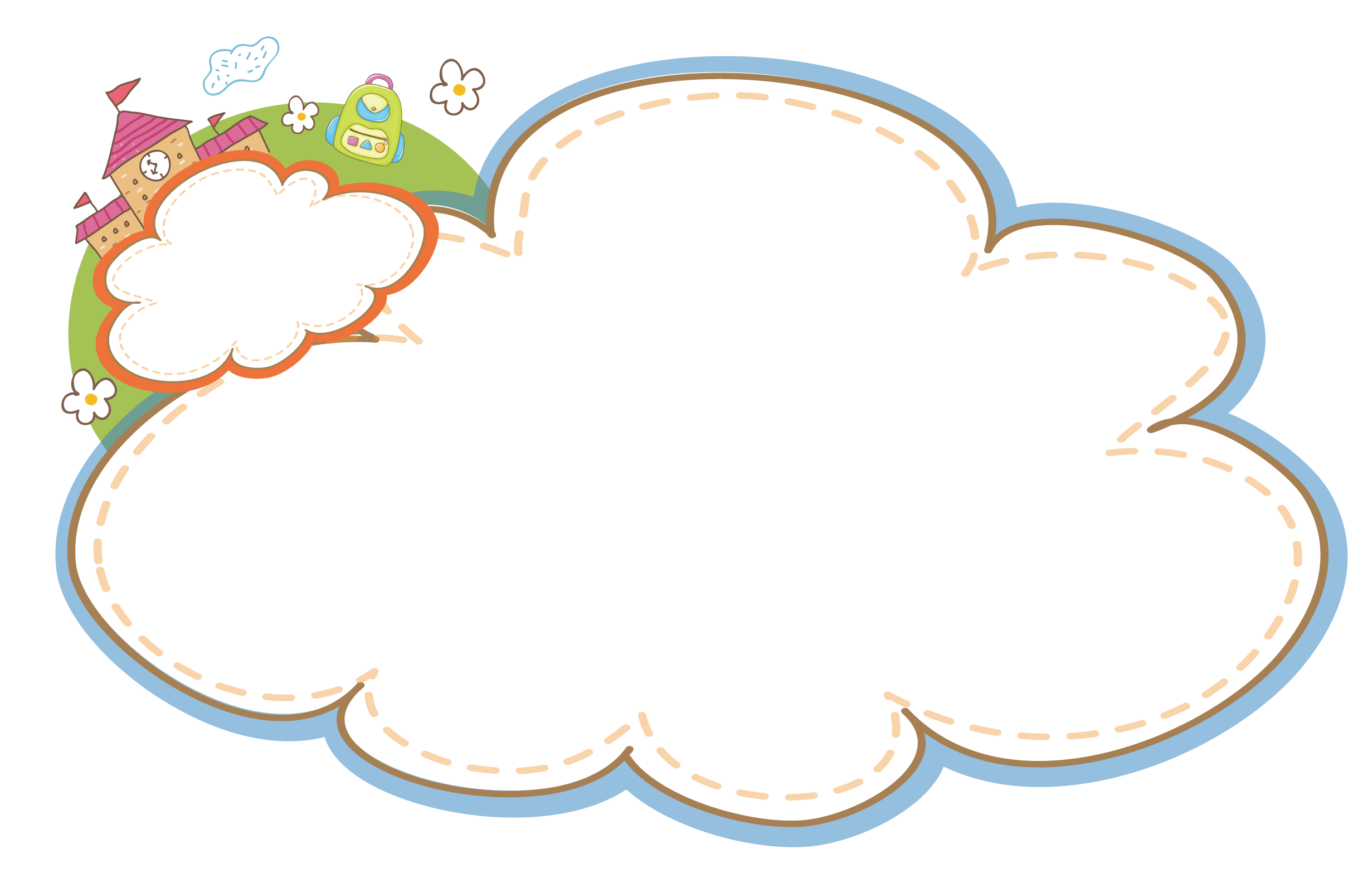 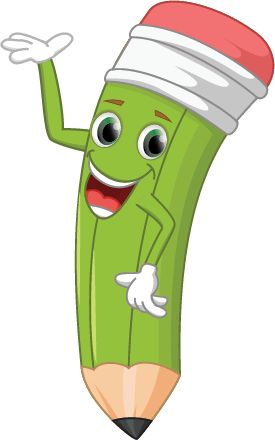 Bài 31: ua - ưa
Thứ năm ngày 12 tháng 10 năm 2023
Tiếng Việt:
ua - ưa
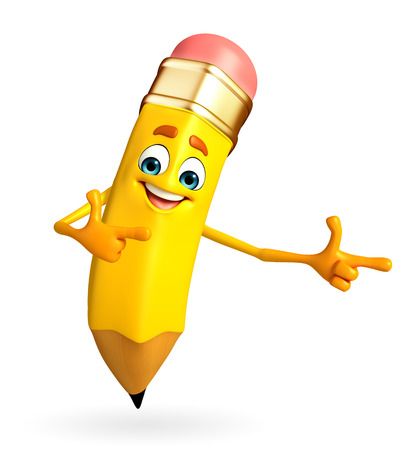 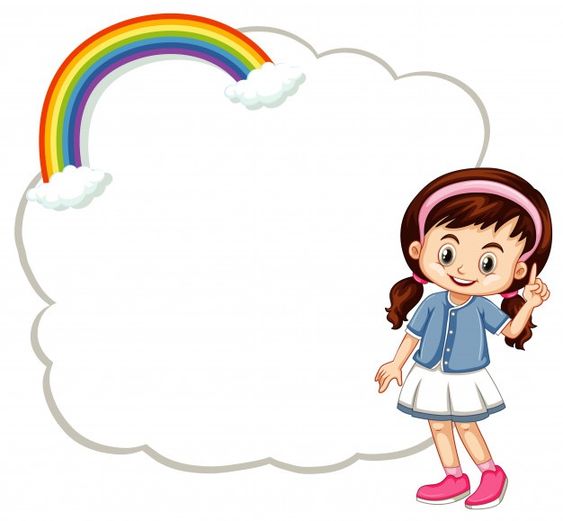 ua
ua
ua
ua
Thứ năm ngày 12 tháng 10 năm 2023
Tiếng Việt:
ua - ưa
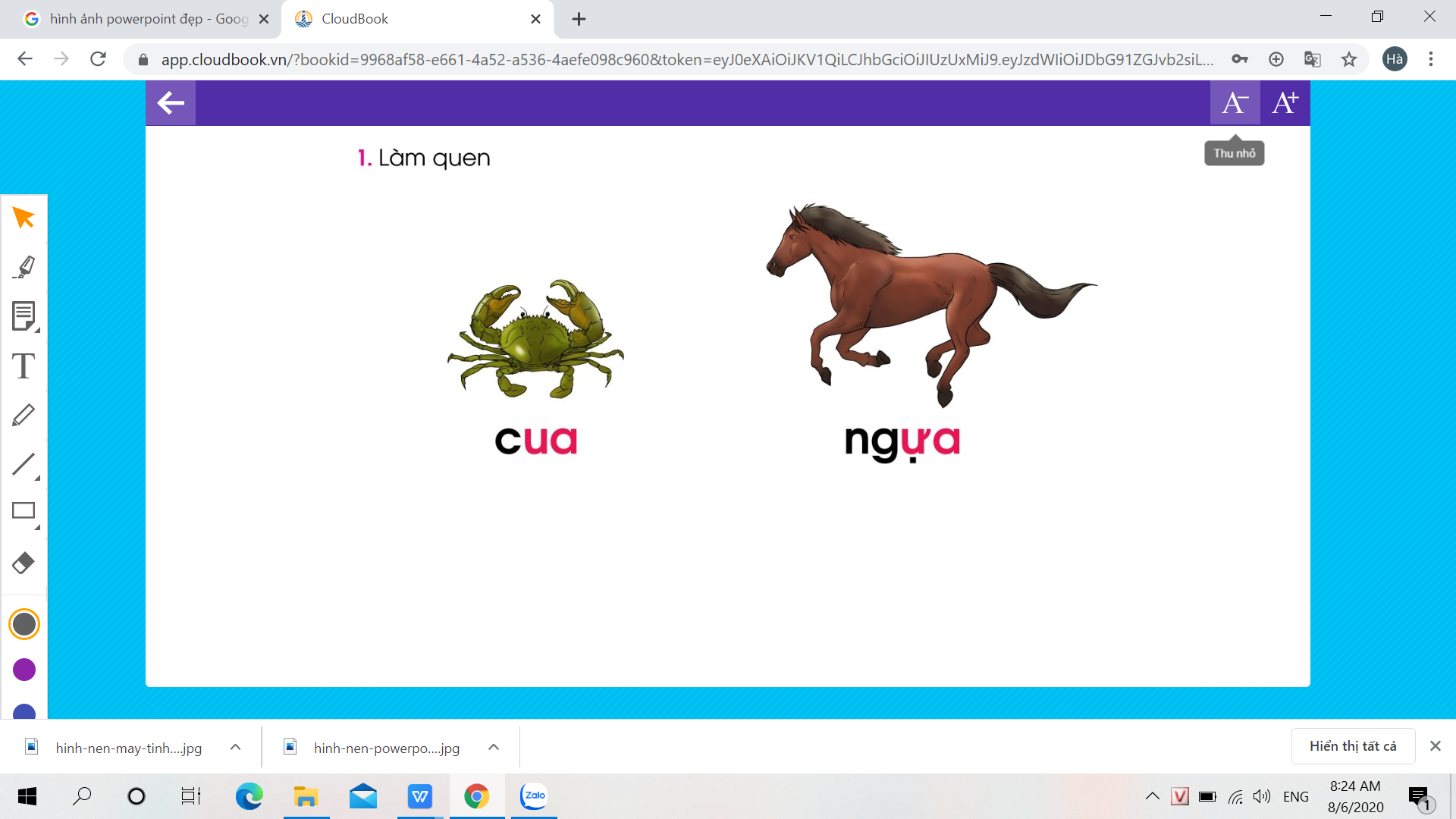 cua
ua
Thứ năm ngày 12 tháng 10 năm 2023
Tiếng Việt:
ua - ưa
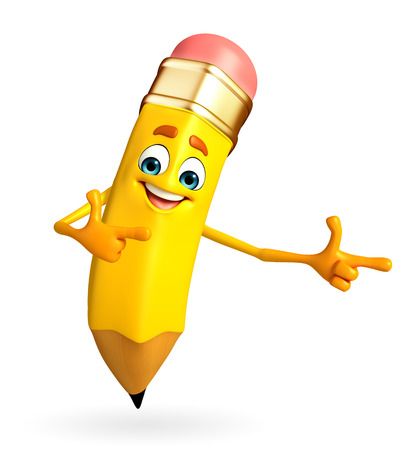 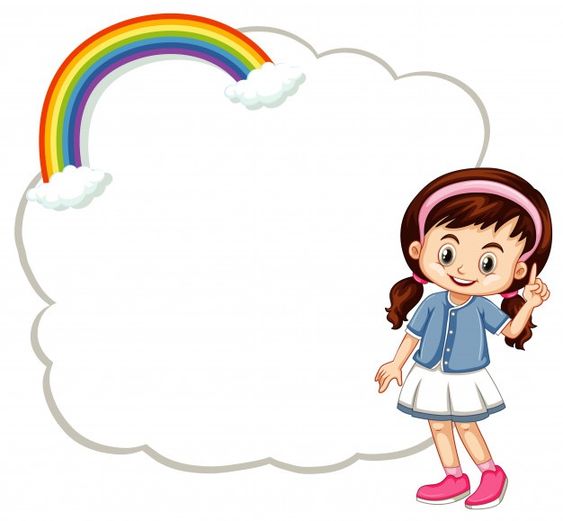 ưa
ưa
ưa
ưa
Thứ năm ngày 12 tháng 10 năm 2023
Tiếng Việt:
ua - ưa
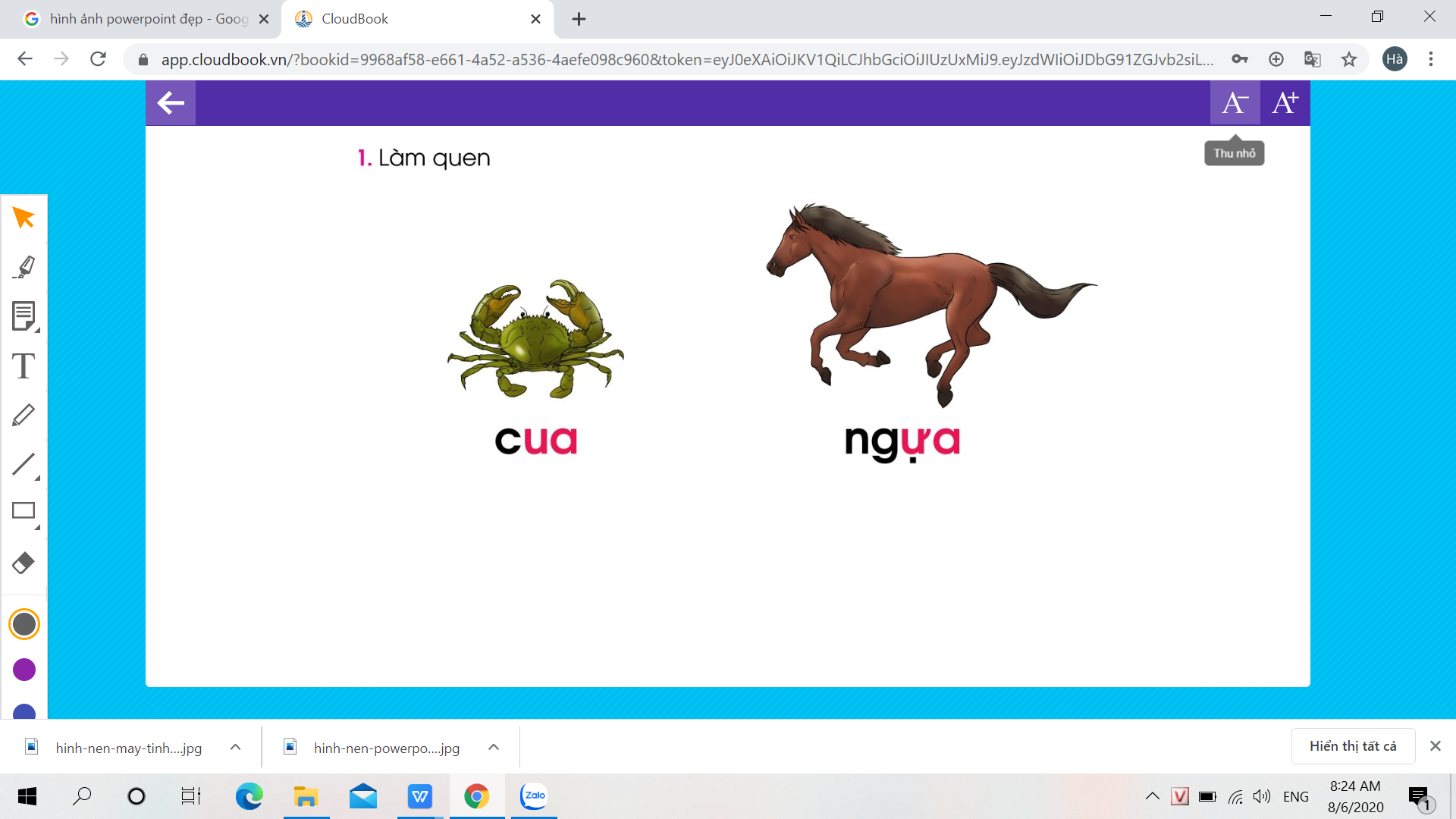 ngựa
ưa
Thứ năm ngày 12 tháng 10 năm 2023
Tiếng Việt:
ua - ưa
ua
ưa
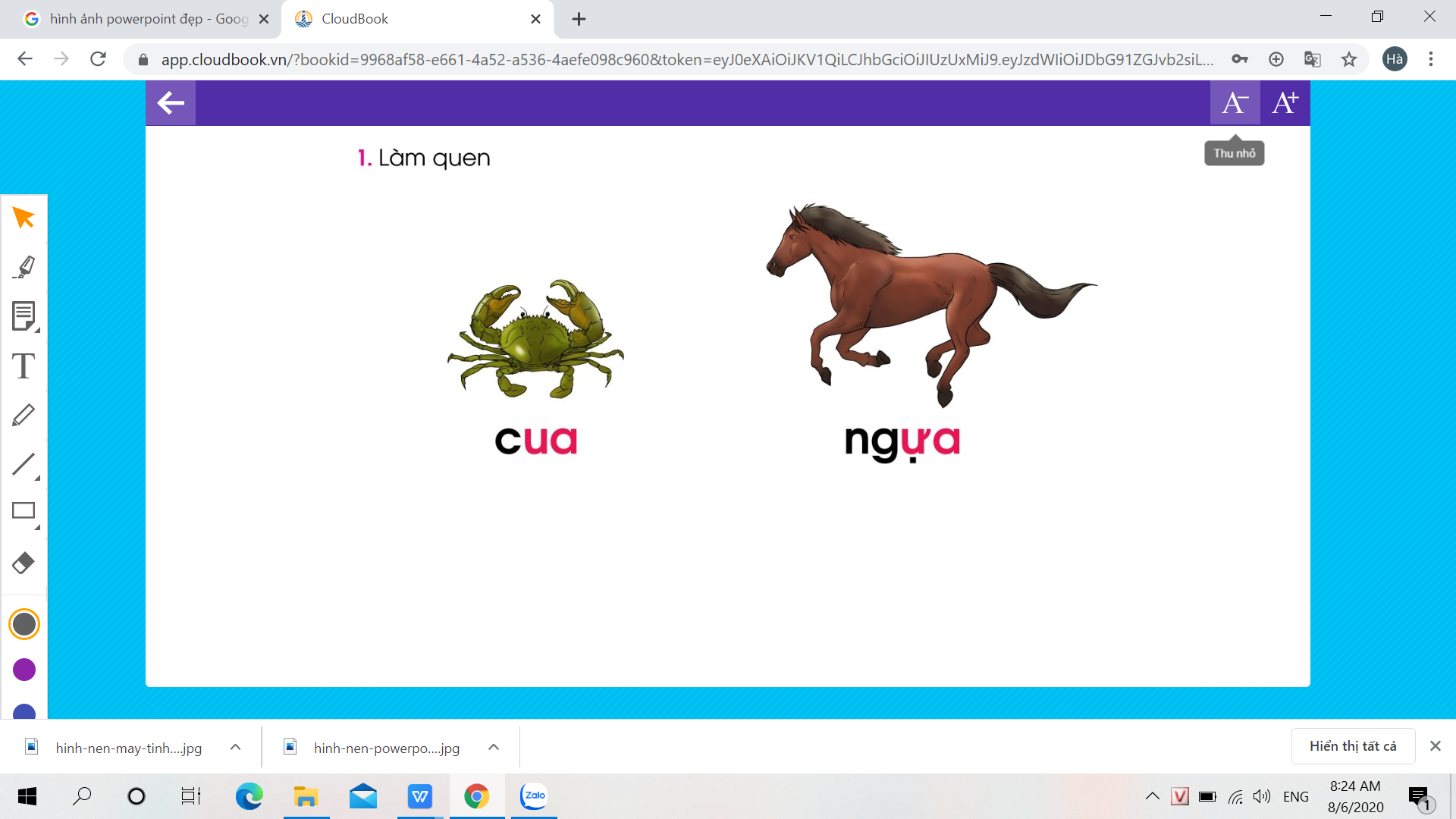 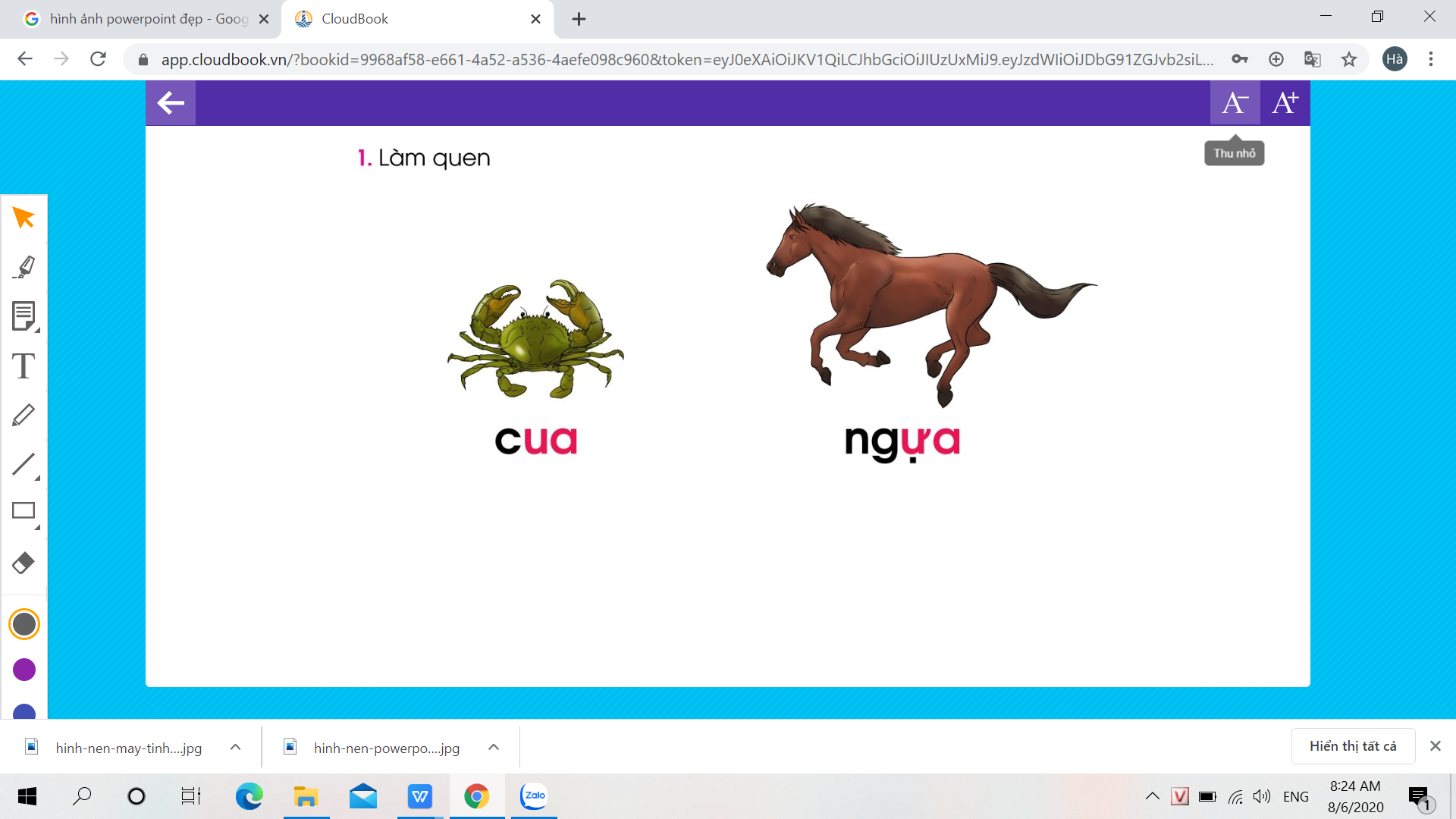 cua
ngựa
Thứ năm ngày 12 tháng 10 năm 2023
Tiếng Việt:
ua - ưa
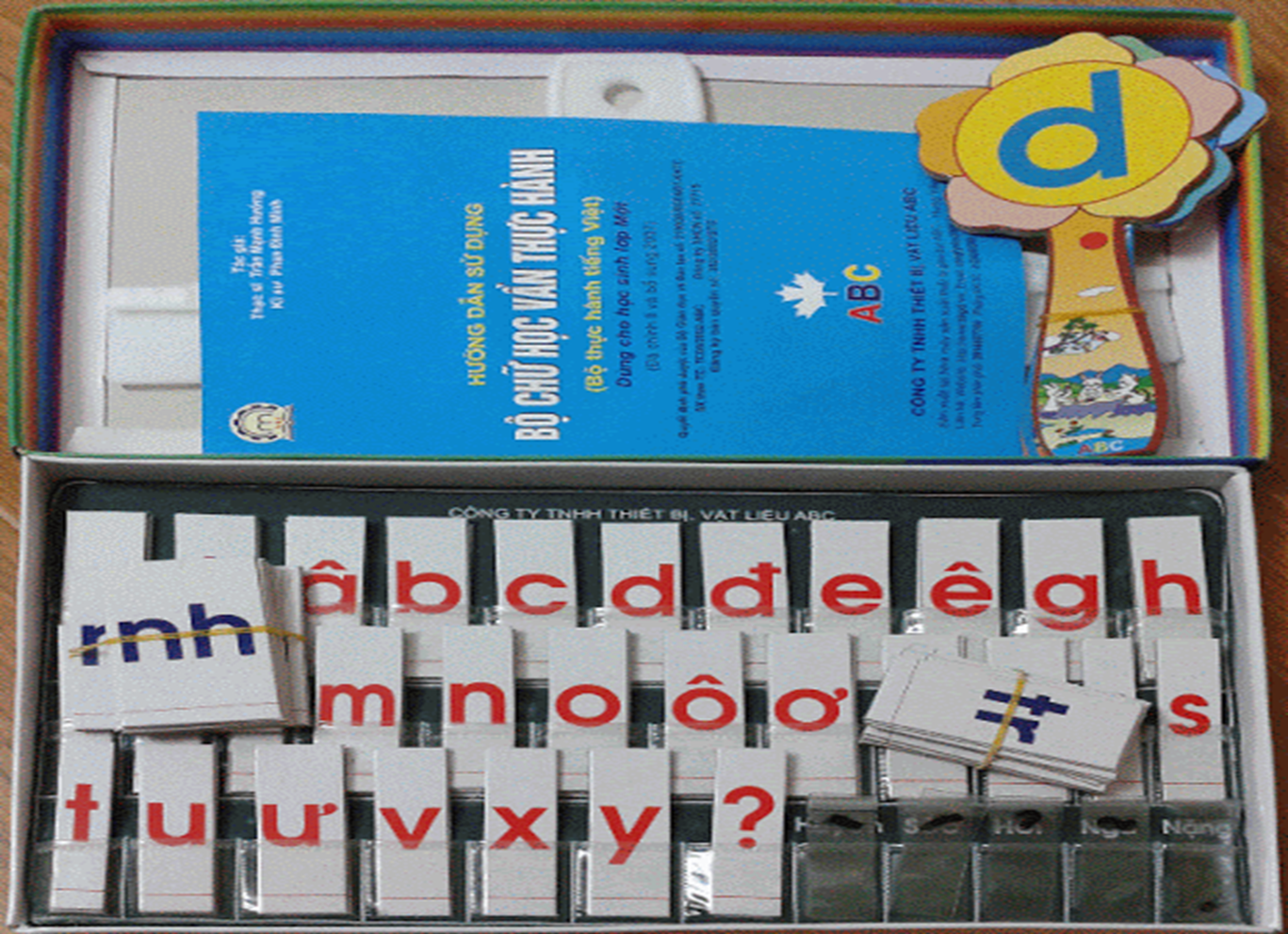 ưa
ua
ngựa
cua
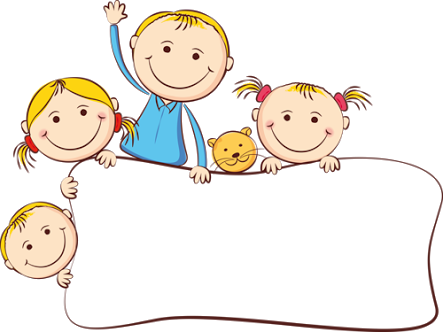 LUYỆN TẬP
Thứ năm ngày 12 tháng 10 năm 2023
Tiếng Việt:
ua - ưa
2. Tiếng nào có âm ua? Tiếng nào có âm ưa?
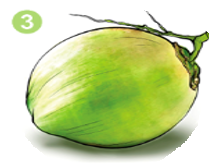 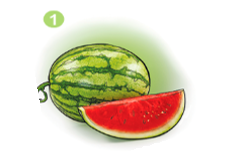 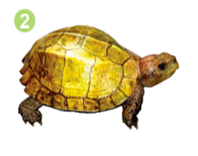 quả dừa
rùa
quả dưa
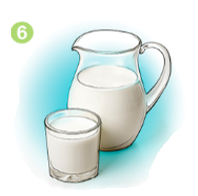 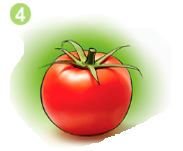 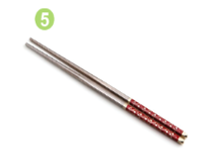 cà chua
đũa
sữa
Thứ năm ngày 12 tháng 10 năm 2023
Tiếng Việt:
ua - ưa
2. Tiếng nào có âm ua? Tiếng nào có âm ưa?
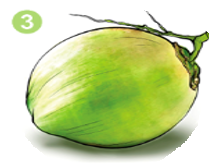 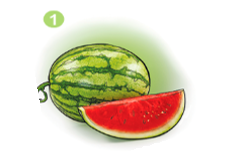 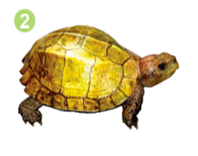 rùa
quả dừa
quả dưa
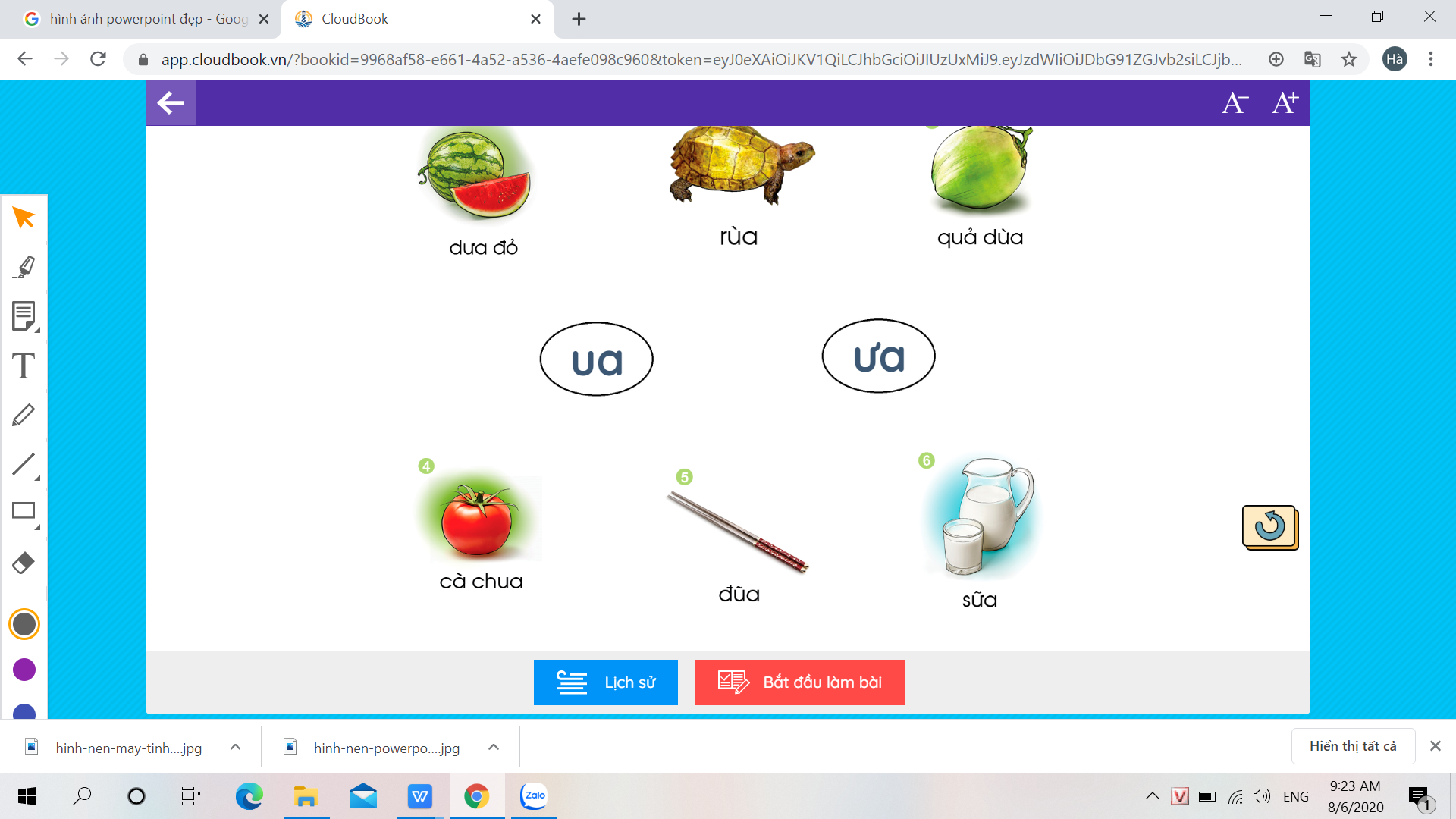 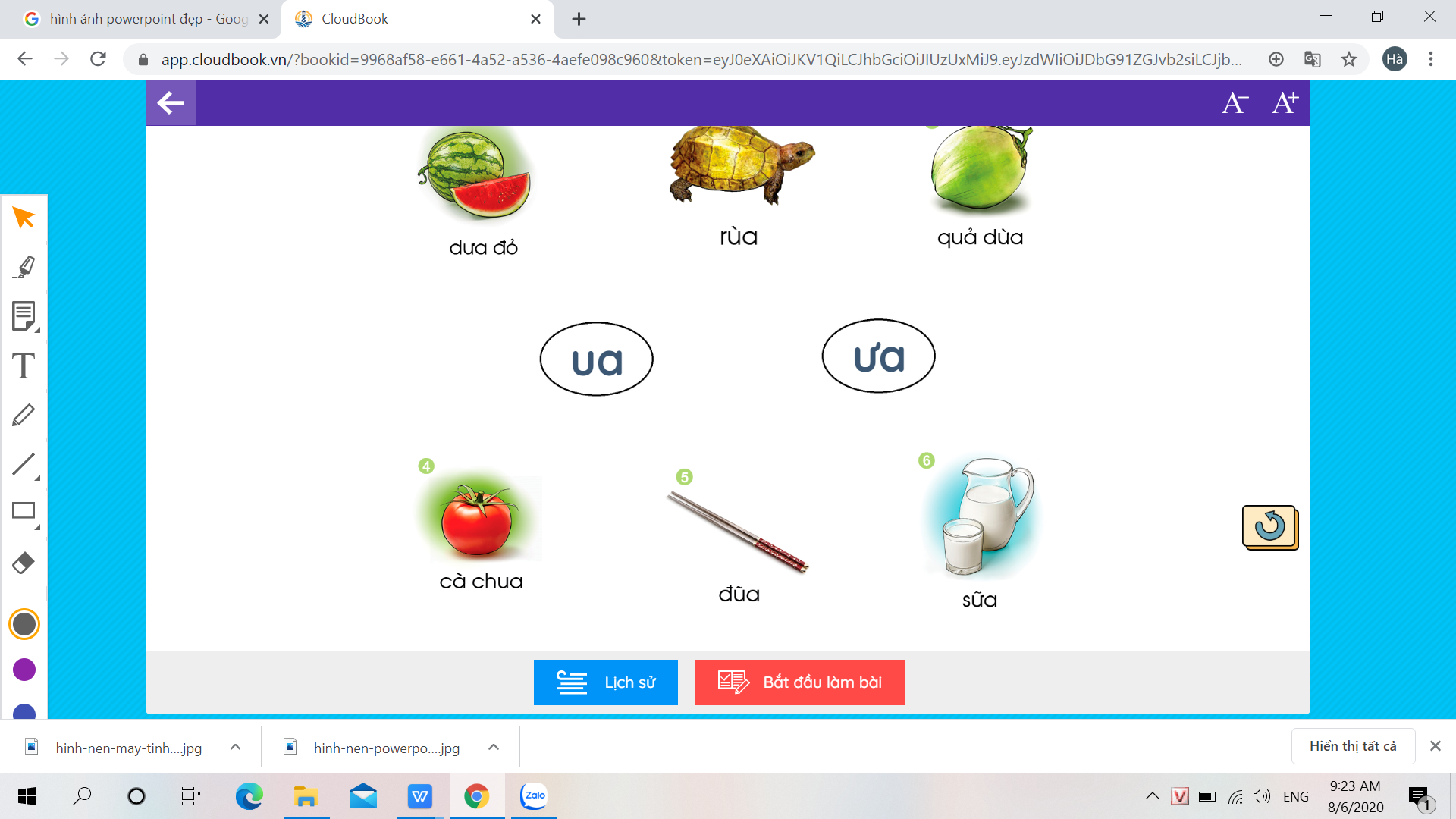 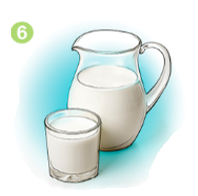 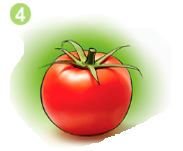 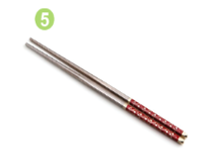 cà chua
đũa
sữa
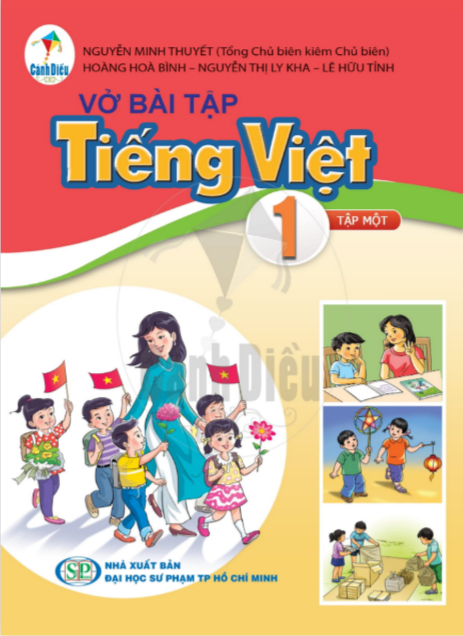 Trang 23
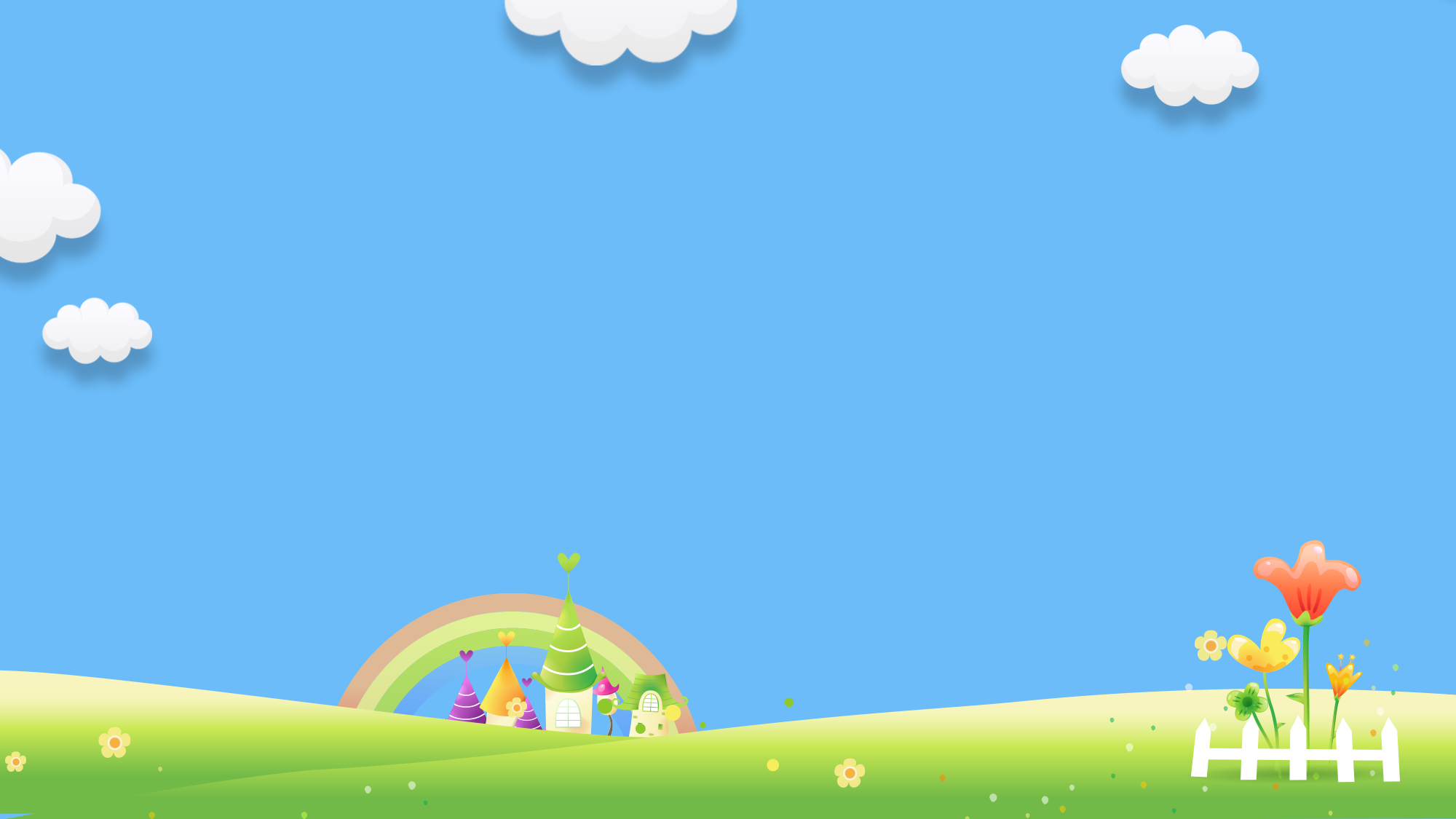 Gạch 1 gạch dưới tiếng có âm ua.
    Gạch 2 gạch dưới tiếng có âm ưa.
rùa
quả dưa
quả dừa
cà chua
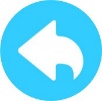 đũa
sữa
[Speaker Notes: Ms Huyền Phạm - 0936.082.789 – YOUTUBE: MsPham.  Facebook: Dạy và học cùng công nghệ.]
Thứ năm ngày 12 tháng 10 năm 2023
Tiếng Việt:
ua - ưa
ua
ưa
ngựa
cua
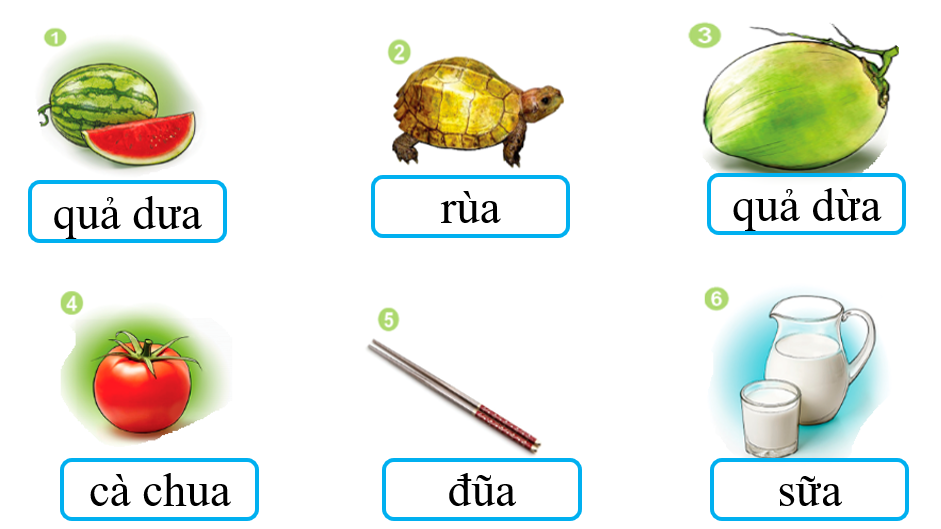 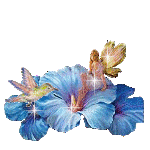 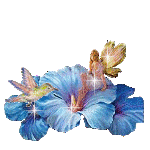 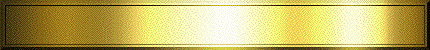 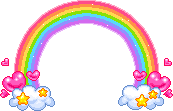 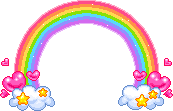 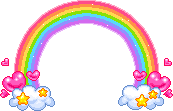 TRÂN TRỌNG CẢM ƠN
QUÝ THẦY CÔ GIÁO!
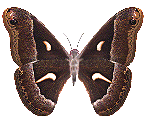 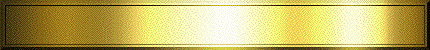 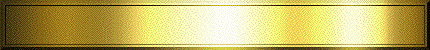 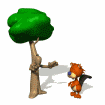 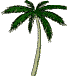 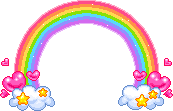 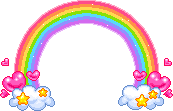 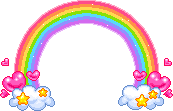 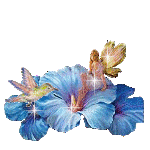 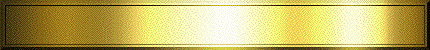